МБДОУ № 67 «Буратино»
ОТЧЕТ  О ПРОДЕЛАННОЙ  РАБОТЕ 
В ЛЕТНЕ – ОЗДОРОВИТЕЛЬНЫЙ ПЕРИОД 
ГРУППЫ «ФАНТАЗЕРЫ»
Воспитатель : 
Перминова Светлана Ивановна
г.  Мытищи, 2014 год
Вода-вода.
С 07. 07.2014 по 11. 07.2014 г. в детском саду проходила неделя «Вода-вода, кругом вода», которая была направлена на формирование у детей представлений о значении воды в жизни человека.
    Цель: создать  условия для активной познавательной, экспериментальной , художественно-продуктивной деятельности детей.
Понедельник (День воды )
Моем руки чисто-чисто.
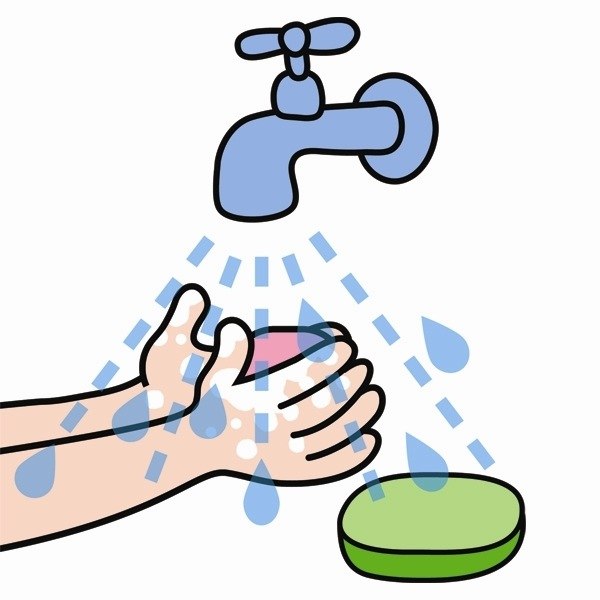 Вторник (День воды и песка)
Постройки из песка (Дом для друга)
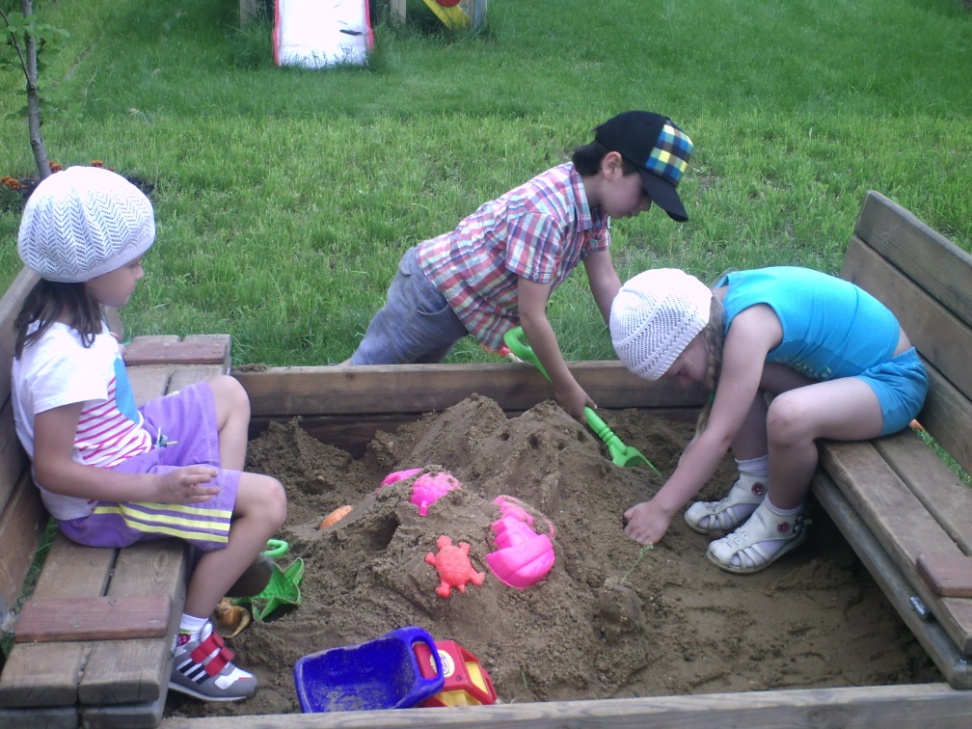 Собираем урожай (Ах, какая редиска уродилась!)
Среда (Закаляйкин день)
Солнце ,воздух и вода наши лучшие друзья.
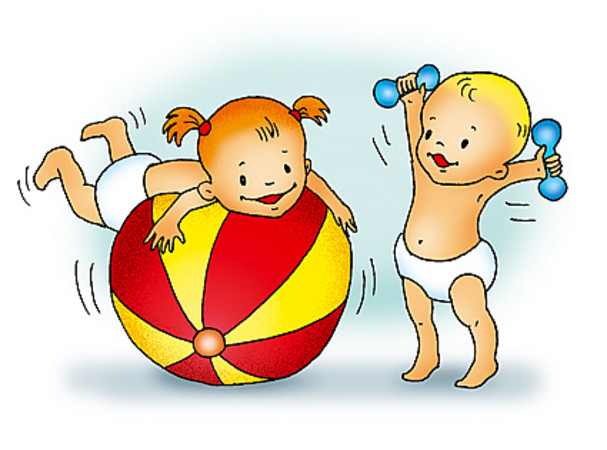 Мы фантазируем и рисуем .
Четверг (Праздник Нептуна)
Пятница (Праздник мыльных пузырей)
Дуем, дуем надуваем.
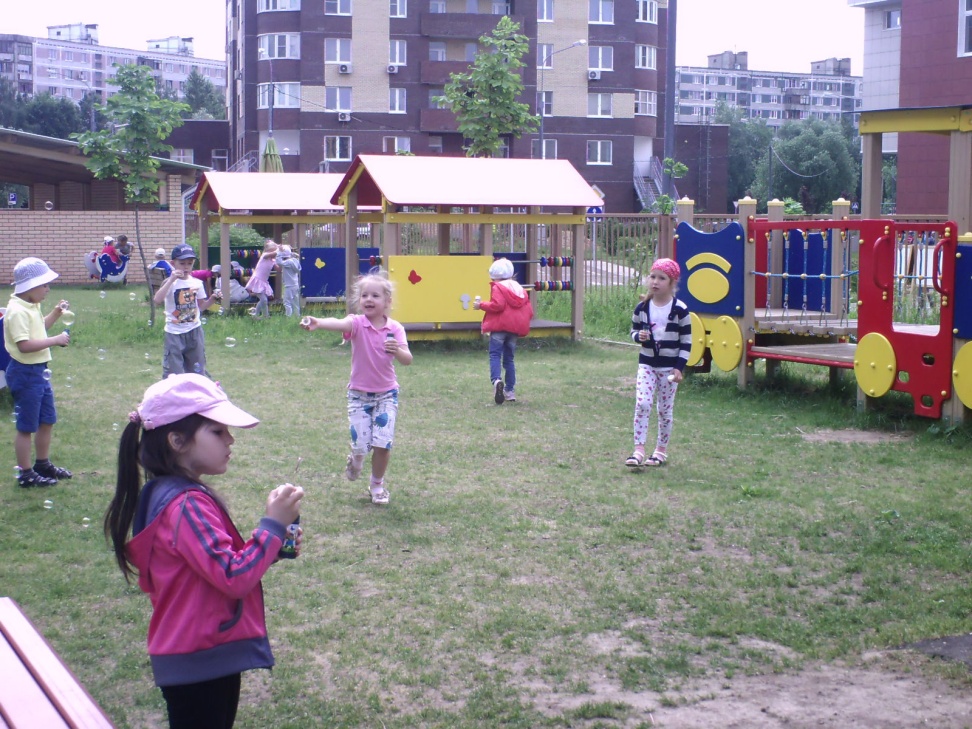